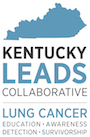 KY LEADS Collaborative
C3:  Prevention & Early Detection
Project Development Timeline (Original)
Award & Announcement Initial Planning
 1st Quarter
Project Development  2nd Quarter
Project Development3rd Quarter
Project Development 
4th Quarter
Award:  19 Sep 2014
KY Leads Leadership Mtgs
C3 Leadership Mtgs
11 Nov 2014 Press Conference
C3 Project Team Mtgs
Emerging Decisions & Standards
Work-Group Assignments
Database & Data Standards
CMS Decision date 5 Feb 2015
CMS Implementation conference call         11 Feb 2015
Conference calls with Sites
Work-Groups
Database Platforms
Data harmonization
Study Synopsis 
Concept Feasibility
CE Central Education Module Prep
Guideline Development & Site Stratification
Medical Advisory Board meeting 17 Jul 2015
Continuum of Care manual and Tobacco Treatment Best Practice manual up for review
Data Platform Evaluation finalized
Data Dictionary Established
Dissemination/Implementation research incorporated
Project Development Timeline (Deliverables)
Project Development 3rd Quarter- April-June
Deliverables for MAB meeting 17 Jul 2015
Project Development4th Quarter July-September
Additional Deliverables
Study Synopsis
Concept Feasibility
Dissemination and Implementation Questions
Site Visit Template
Guidelines/Stratification of sites
Checklist/ Site Visit Materials
Project Communication Plan
Navigator Listserv
Continuum of Care manual
Tobacco Treatment Best Practice Manual
3rd Quarter deliverables
CE Central Education Module Prep (resources, modules, outcomes)
Stipend negotiation
Marketing/External Communication Plan
Database deliverables (dictionary, platform, testing)
National conference presentation
National Expert Consultant Visit
Scholarly Manuscript
KCP Regional Cancer Control Specialist presentation
External advisory panel for consultation
Project Development Workgroup Assignments
Project Management:  Tim Mullett, Jennifer Knight, Kris Damron, Trey Alexander

Clinical:  Tim Mullett, Michael Brooks, Eric Bensadoun, Jamie Studts, Ellen Hahn, Trey Alexander (admin.), Angela Criswell (observer)

Education:  Jennifer Knight, Ellen Hahn, Michael Brooks, Eric Bensadoun, Jamie Studts, Tim Mullett, Dana Lee, Amy Copeland, Angela Criswell, Kris Damron, Trey Alexander

Data Management:  Eric Durbin, Tamas Gal, Bront Davis, Justin Levens, Lara Sutherland, Eric Bensadoun, Tim Mullett, Jennifer Knight, Kris Damron, Trey Alexander, Amy Copeland, Angela Criswell

Study Chairs:  Tim Mullett, Jennifer Knight, Trey Alexander (admin.)
Project Management Workgroup Priorities
7/1/15
Site Visit Template
Guidelines and Definitions around stratification of sites
Checklist and Site Visit Materials 
Site Budget negotiation process defined
Project Communication Plan
9/1/15
National Conference Presentation
National Expert Consultant Visit
Scholarly Manuscript submission
Data Management Priorities
Implementation and Dissemination Questions
Data Management Workgroup- led by Clinical Project Data Manager
Data Dictionary
Evaluated CMS requirements (released 5 Feb 2015)
Harmonized clinical data elements (ACR, KCR, NLST)
Clinical core data dictionary 
Implementation core data dictionary -  PRIORITY
Database Platform Evaluations
Preliminary Database Platform evaluation/testing
Final Dataset 
Database build, testing, refinement, testing, finalize, release
9/1/15 (final testing)
Clinical Workgroup Priorities
7/1/15
Continuum of Care manual
Tobacco Treatment Best Practice Manual
Education Activities- Year 1
CE Central 
Sohil Makwana-                                                       Preventative Medicine Resident                                           SME Interviews

C3 Study Landing Page Sessions (8 planned):
Radiology (Brooks)
Screening Program Team (Mullett)
Screening Navigator/Coordinator (Lee, Grindle)
Shared Decision Making (Studts)
Tobacco Addiction Treatment (Darville, Worth)
Radon Prevention & Second-hand smoke (Hahn)
Multidisciplinary workup and care (Bensadoun, ad hoc)
Radiology followup (Brooks)
C3 Study Landing Page:
Customized 
User log-in
Certificate of Completion
Certificate of Competency (minimum score required)
eLearning Communities
Polling questions
Education Workgroup Priorities
7/1/15
Secondhand smoke educational information
Radon prevention educational information
Lung Cancer awareness resources
Continuing Education modules finalized
Outcome measures and evaluation methods for education modules
9/1/15
Marketing/External Communication Plan
Study Chair Priorities
Deliverables for review by MAB meeting 17 Jul 2015:
Continuum of Care manual
Tobacco Treatment Best Practice Manual 
Guidelines and definitions around stratification of sites
Education Session Outcomes
Data Dictionary 
Database development/testing

8/1/15
Kentucky Cancer Program Regional Cancer Control Specialists
External Advisory Panel of National Experts